Cell Library for Speed-Independent VLSI
Stepchenkov Yuri, Zakharov Victor, Rogdestvenski Yuri, Diachenko Yuri, Morozov Nickolai, Stepchenkov Dmitri
Institute of Informatics Problems, Federal Research Center "Computer Science and Control" of the Russian Academy of Sciences, IPI RAS, Moscow, Russian Federation
IPI RAS                       	 	EWDTS-2015			1
Contents
Main features of SI-circuits
Content of the cell library
Interface cells
Cells with forced outputs
Indication cells
Characterization and approbation
Conclusions
IPI RAS                       	 	EWDTS-2015			2
Main features of SI-circuits
Speed-Independent (SI) circuits excel synchronous ones in:
Robustness to variation of electrophysical parameters or to their degradation
Operation safety and validity of the data processing results
High performance, that is maximum possible at any real environment and data
IPI RAS 			EWDTS-2015 			3
Experience in SI-circuits
4-Bit Microcontroller core (analog of PIC18)
Complexity is greater by factor of 1.43,
Workability range (S=U*T) is wider by factor of 16,
Performance is higher by factor of 3.25
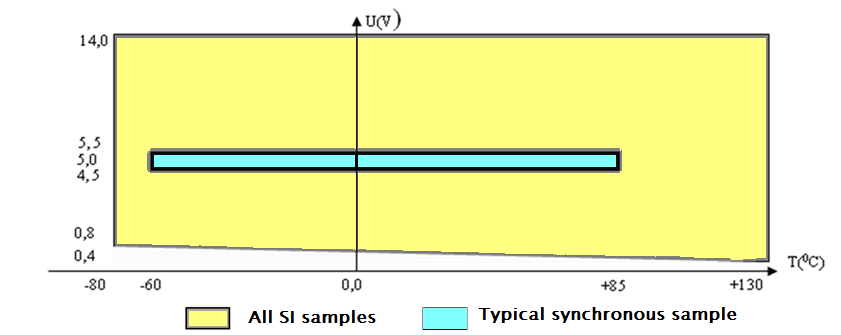 IPI RAS 			EWDTS-2015 			4
Peculiarities of SI-circuits
Two-phase discipline: work and spacer (pause)
Indication of each operation phase
Acknowledge-require technique of interaction between SI-units
An arbitrary duration of each phase
IPI RAS 			EWDTS-2015 			5
Specific circuit base for SI-units
All cells for designing SI-circuits must be single-stage one or have an output indicating all interior signals
Their inputs and outputs take only logical 0 and 1 values
IPI RAS 			EWDTS-2015 			6
Library’s content
Combinational logic
Triggers
Counters
Multiplexers
Adders
Code converters
Indicators
IPI RAS 			EWDTS-2015 			7
Bit of binary counter
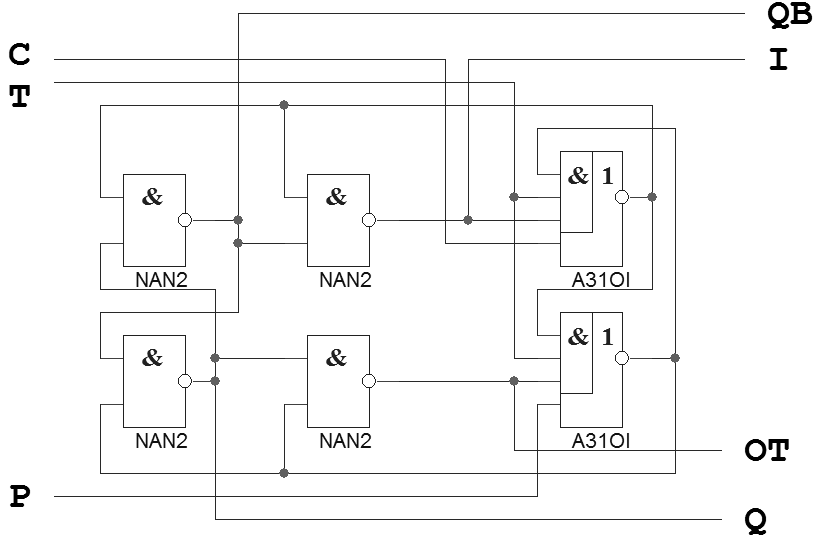 T, TO – complementing input and output; C, P – preset inputs; I – indicator
IPI RAS 			EWDTS-2015 			8
Interface cells: latch
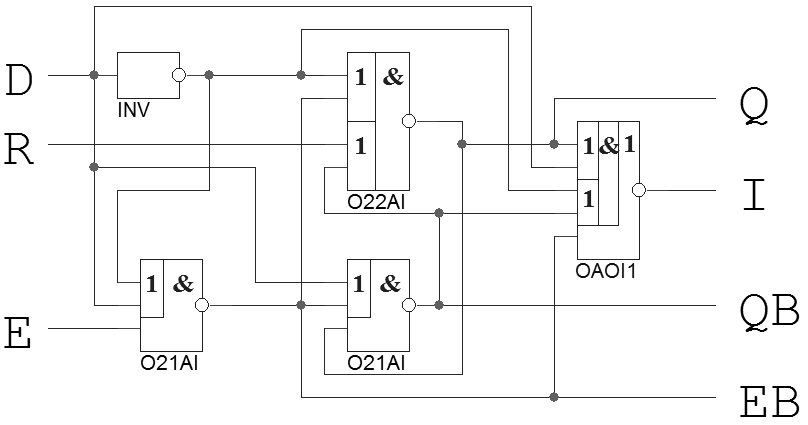 D – unary data input; E – write enable input with null spacer; R – asynchronous reset
IPI RAS 			EWDTS-2015 			9
Interface cells: flip-flop
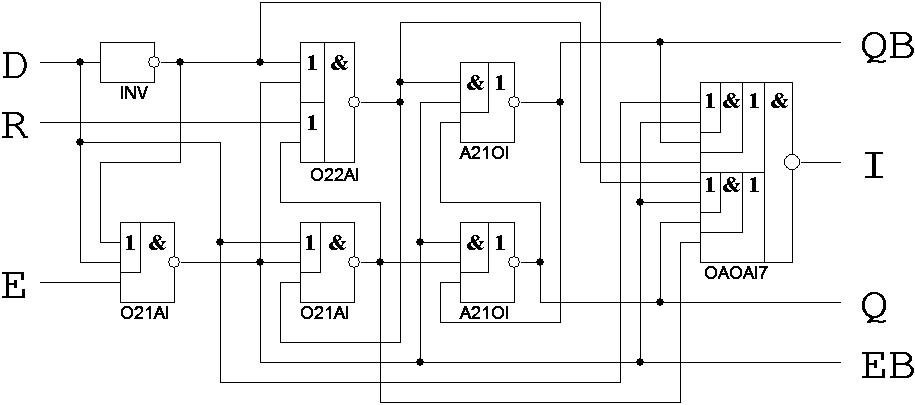 D – unary data input; E – write enable input with null spacer; R – asynchronous reset
IPI RAS 			EWDTS-2015 			10
Interface cells: flip-flop
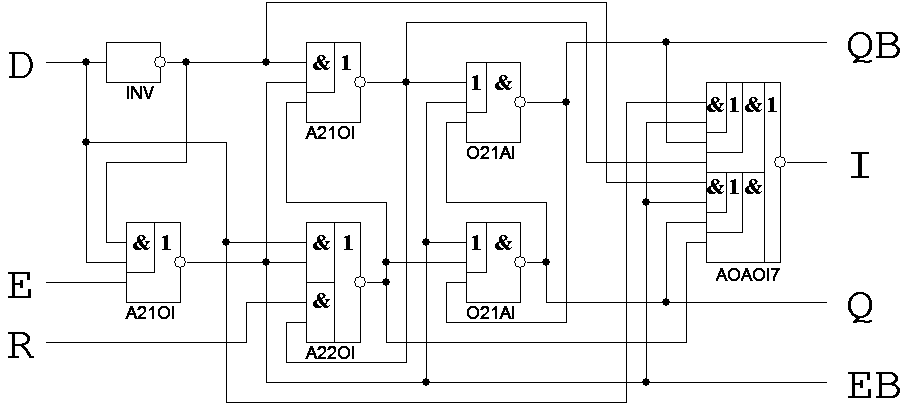 D – unary data input; E – write enable input with unit spacer; R – asynchronous reset
IPI RAS 			EWDTS-2015 			11
Cells with forced output: latch
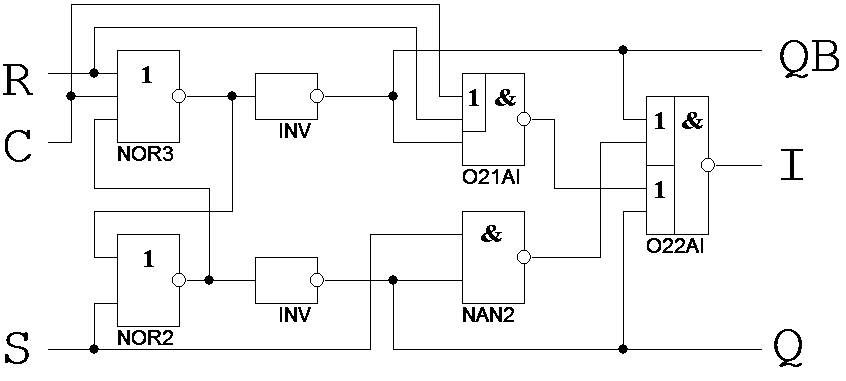 R, S – dual-rail data input; C – self-timed reset; Q, QB – bi-phase forced output
IPI RAS 			EWDTS-2015 			12
Cells with forced output: flip-flop
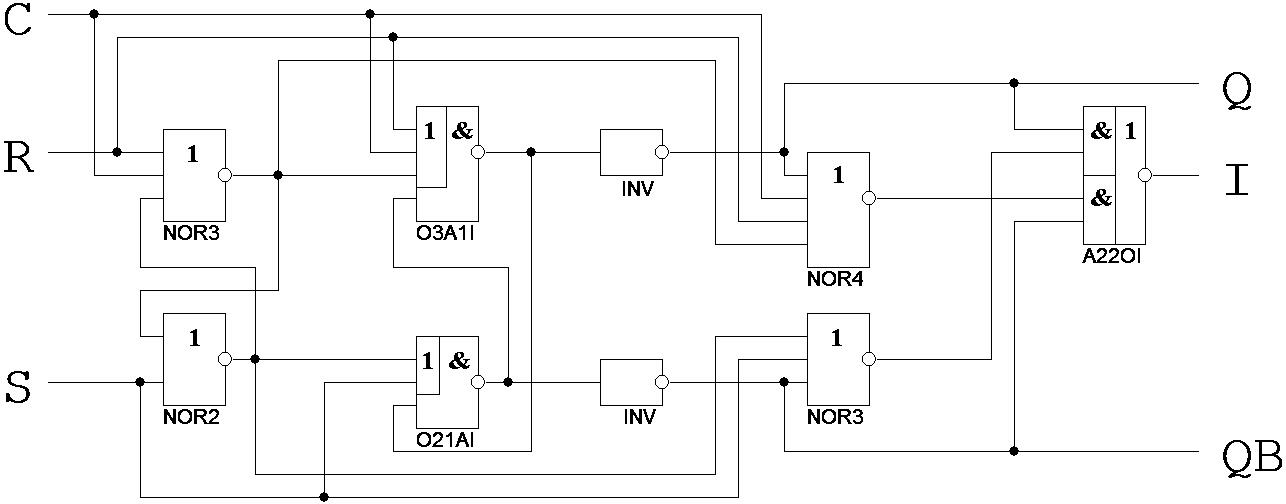 R, S – dual-rail data input; C – self-timed reset; Q, QB – forced output
IPI RAS 			EWDTS-2015 			13
Indication cells: hysteresis triggers
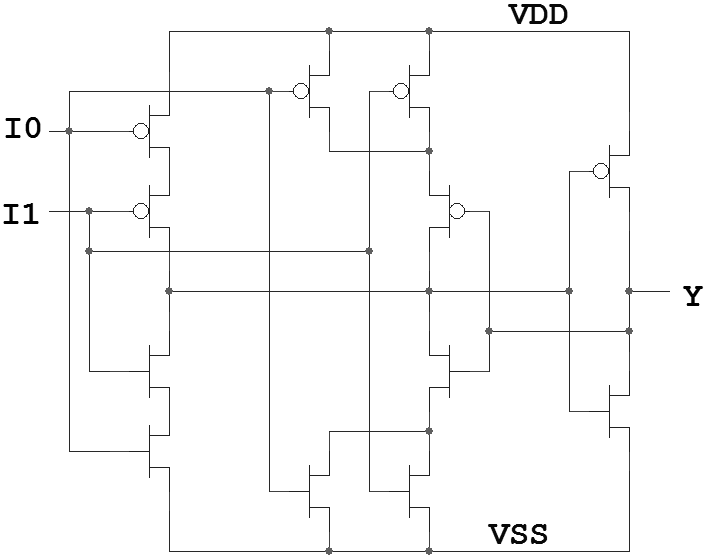 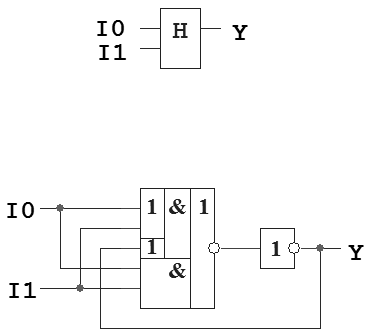 I0, I1 – indication signals
IPI RAS 			EWDTS-2015 			14
Indication cells: combined logic
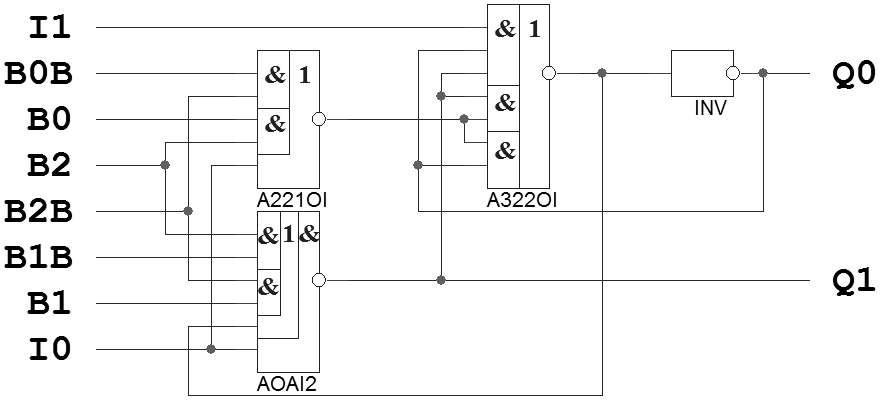 I0, I1 – indication signals;
B*,B*B – bi-phase data signals
IPI RAS 			EWDTS-2015 			15
Library characterization
Self-timed feature analysis (ASPECT)
Automatic calculation of the electrical and timing parameters (STERH)
Model files in LIBERTY and Verilog formats (STERH)
Integration with modern industrial CADs
IPI RAS 			EWDTS-2015 			16
Cell library approbation
Various CMOS standard processes:
1.5 μm for semicustom circuits (Microcore, 14 000 transistors),
0.18 μm for semicustom circuits (Microcore, 17 000 transistors),
0.18 μm for custom VLSI (Square-Root & Divider, 77 000 transistors),
65 nm for custom VLSI (Square-Root & Divider, 77 000 transistors; Fused Multiply-Add Unit, 315 000 transistors)
IPI RAS 			EWDTS-2015 			17
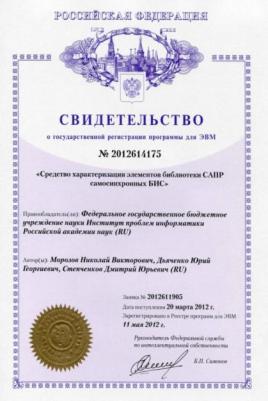 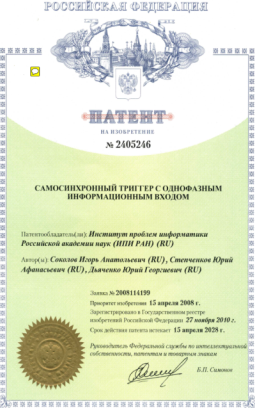 ST-circuitry: methodology, libraries, CAD tools, implementation
Cell library approbation
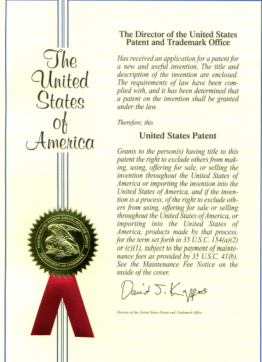 Functional description(VHDL, Verilog)
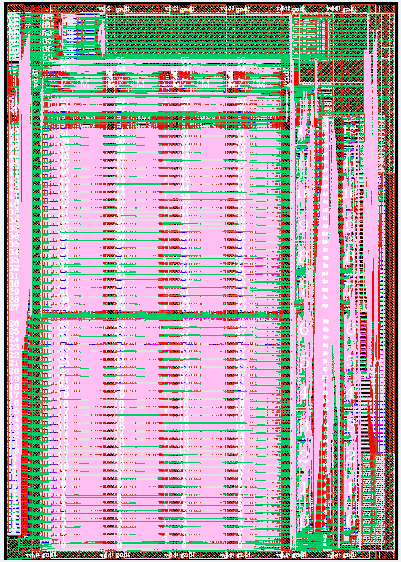 SI-VLSI CADs
SI-cell Libraries
GA 5503
Kovcheg
   ASPECT
       ASYAN
            FAZAN
                 TASKAN
                  SYNTABIB
                    САМАН
GA 5507
GA 5521
GA 5529
180 nm
65 nm
20 RF patents
2 USA patents
25 registered programs
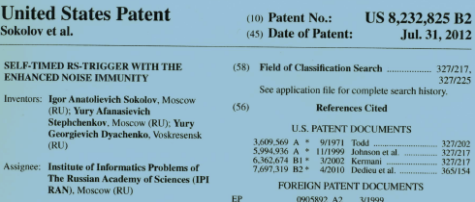 Special-purpose and Test SI-VLSI
Coder-Decoder (CMOS GA
5507/5521)
Microcontroller Core (CMOS GA 5503)
Fused Multiply-Add (180-nm, 65-nm CMOS)
Divider & Square-Rooter (180-nm, 65-nm CMOS)
Increase of steady operation range (10-15 times); decrease of energy consumption (30-50%); rise of performance (100-250%); detection of constant malfunctions (up to 100%)
IPI RAS 			EWDTS-2015 			16
Conclusions
Suggested library:
Corresponds to the criteria of building SI-circuits,
Contains more than 200 library cells expanding standard cell libraries,
Provides really SI solutions for interfacing with synchronous environment and for driving large loads
IPI RAS 			EWDTS-2015 			19
Thanks!
IPI RAS 			EWDTS-2015 			20
Contacts
Director: academician Sokolov I.A.
Address: Institute of Informatics Problems of the Federal Research Center "Computer Science and Control" of the Russian Academy of Sciences (IPI RAS), Moscow, Russian Federation, 119333,  Vavilova str., 44, b.2
Tel: +7 (495) 137 34 94
Fax: +7 (495) 930 45 05
E-mail: ISokolov@ipiran.ru
Stepchenkov Y.A., tel. +7 (495) 671 15 20, Ystepchenkov@ipiran.ru
IPI RAS 			EWDTS-2015 			21